KGAT : Knowledge Graph Attention Network for Recommendation
Wang, Xiang, et al. “KGAT: Knowledge Graph Attention Network for Recommendation.” KDD ’19 Proceedings of the 25th ACM SIGKDD International Conference on Knowledge Discovery & Data Mining, 2019, pp. 950–958.
Reported by Ding Nan
Outline
Introduction
Task formulation
Methodology
Experiments
Conclusion and future work
Introduction
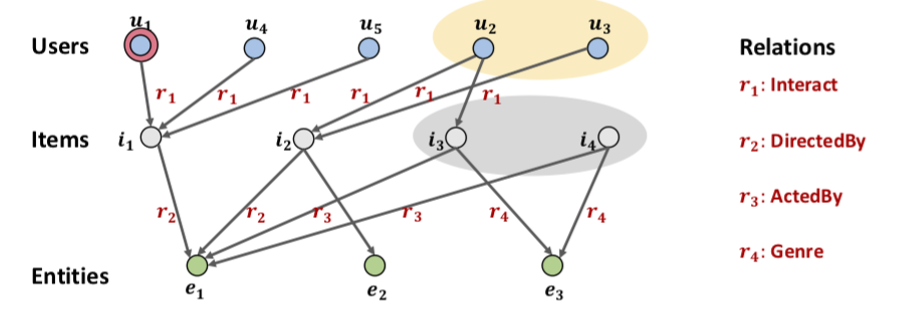 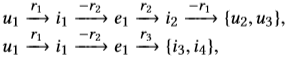 Task formulation
User-Item Bipartite Graph

Knowledge Graph.

        Item-entity :
Collaborative Knowledge Graph
Input:  G

Output:
Methodology
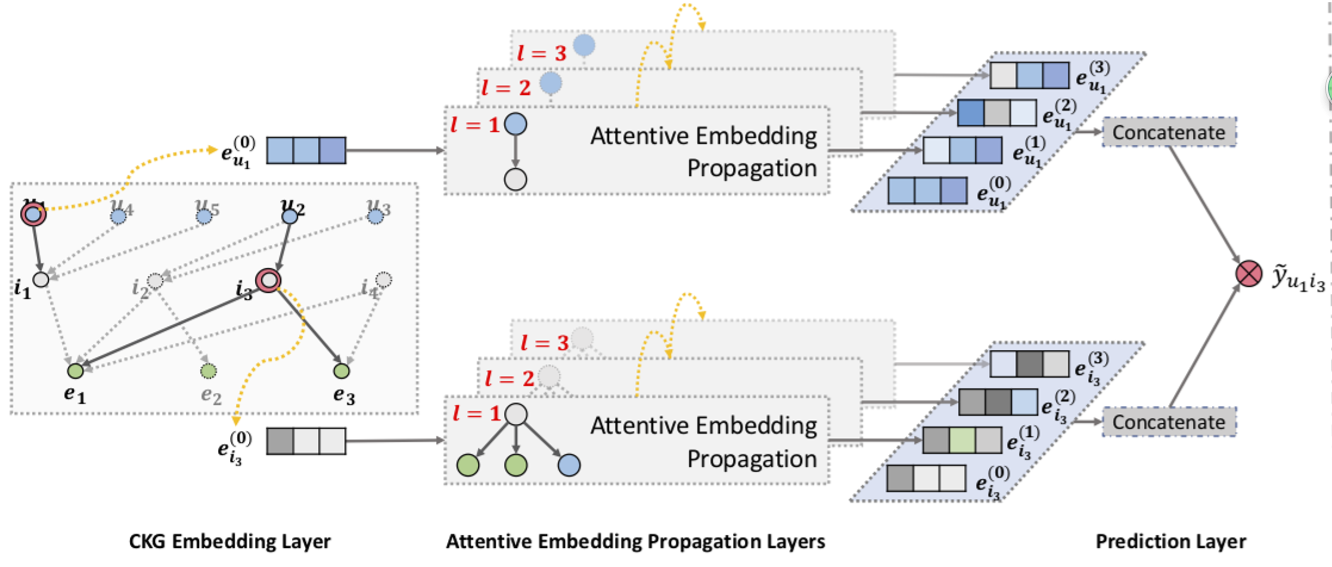 Embedding Layer
TransR:


Score:


Pairwise ranking loss:
Attentive Embedding Propagation Layer
Information Propagation:
Knowledge-aware attention:
Attentive Embedding Propagation Layer
Information Aggregation:
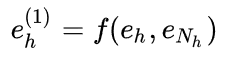 GCN Aggregator
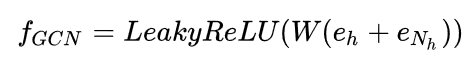 GraphSage Aggregator
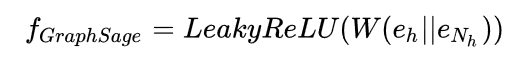 Bi-Interaction Aggregator
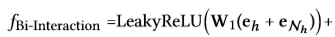 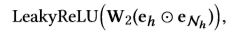 Prediction Layer
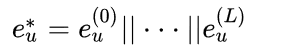 Users:
Items:
Match score:
Optimization


Loss function:
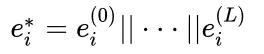 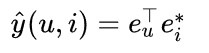 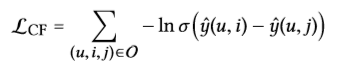 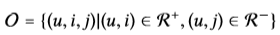 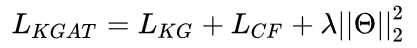 Experiments
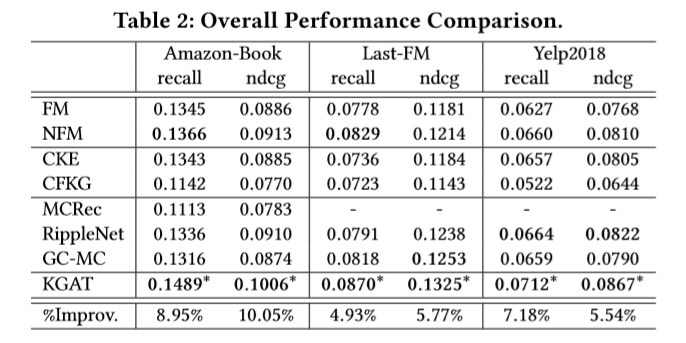 Experiments
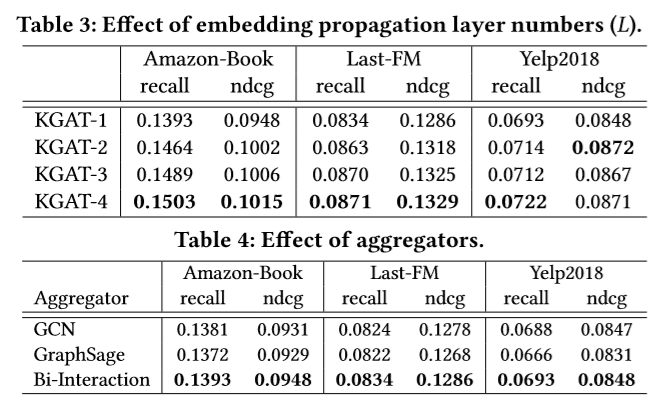 Conclusion and future work
Devised a new framework KGAT , which explicitly models the high order connectivities in CKG in an end-to-end fashion. 
Extensive experiments on three real-world datasets  demonstrate the rationality and effectiveness of KGAT. 
 By integrating social network with CKG, we can investigate how social influence affects the recommendation.
Thanks！